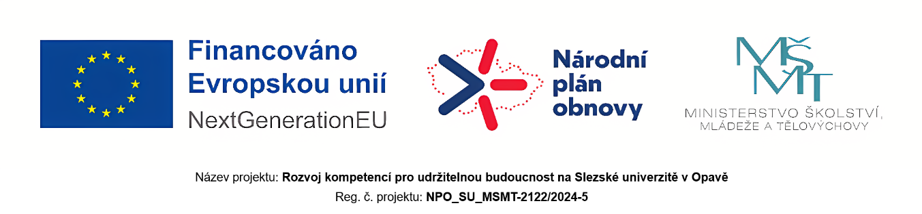 Udržitelná strategická koncepce a environmentální aspekty

Prezentace předmětu:
Strategický management

Vyučující:
Ing. Šárka Zapletalová, Ph.D.
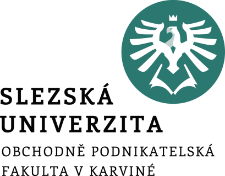 UDRŽITELNÁ STRATEGICKÁ KONCEPCE A ENVIRONMENTÁLNÍ ASPEKTY
Struktura přednášky:
Úvod do problematiky
Podstata dlouhodobé udržitelnosti
Udržitelná strategická koncepce
Komponenty udržitelné strategické koncepce
Environmentální udržitelnost a environmentální aspekty
Environmentální aspekty
Environmentální aspekty a environmentální výkonnost
Environmentální aspekty a udržitelné podnikání
[Speaker Notes: csvukrs]
Udržitelnost
Udržitelnost, jako multidimenzionální koncept, zahrnuje environmentální, sociální a ekonomické aspekty, které jsou vzájemně propojené a ovlivňují schopnost společnosti reagovat na výzvy, jako je změna klimatu.
Celkově lze říci, že udržitelnost vyžaduje komplexní přístup, který zahrnuje vzdělávání, politiku, ekonomické strategie a zapojení komunity.
[Speaker Notes: csvukrs]
Kroky vedoucí k dlouhodobé udržitelnosti
Strategické plánování: Zavedení udržitelnosti do dlouhodobé vize firmy.
Měření a reporting: Zavedení systémů pro měření environmentální a sociální stopy (např. uhlíková stopa).
Vzdělávání a komunikace: Školení zaměstnanců a komunikace principů udržitelnosti navenek.
Inovace: Investice do výzkumu a vývoje nových produktů a služeb, které podporují udržitelnost.
[Speaker Notes: csvukrs]
Přínosy, výzvy a překážky dlouhodobé udržitelnosti
Přínosy pro podniky:
Konkurenční výhoda: Spotřebitelé a investoři preferují firmy, které jsou odpovědné a transparentní.
Snížení rizik: Lepší řízení environmentálních a sociálních rizik.
Zvýšení efektivity: Nižší náklady díky optimalizaci zdrojů a procesů.
Reputace: Posílení důvěry u zákazníků a partnerů.

Výzvy a překážky:
Finanční náklady: Počáteční investice do udržitelných technologií mohou být vysoké.
Regulační nejistota: Různorodost právních rámců v různých zemích.
Odpovědnost dodavatelského řetězce: Zajištění udržitelnosti nejen ve vlastních procesech, ale i u dodavatelů.
[Speaker Notes: csvukrs]
Udržitelná strategická koncepce
Udržitelná strategická koncepce se stává klíčovým prvkem v moderním podnikání, zejména v kontextu rychle se měnícího tržního prostředí a rostoucích očekávání zainteresovaných stran. 
Udržitelná strategická koncepce představuje komplexní přístup, který integruje environmentální, ekonomické a sociální aspekty.
Udržitelná strategická koncepce se stává nezbytnou pro zajištění dlouhodobé úspěšnosti a odpovědnosti organizací v dnešním světě, kde jsou očekávání zainteresovaných stran stále vyšší a složitější
[Speaker Notes: csvukrs]
Význam udržitelné strategické koncepce
Pomáhá chránit přírodní zdroje a biodiverzitu, což je nezbytné pro zachování zdravé planety pro budoucí generace.
Podporuje dlouhodobou ekonomickou prosperitu tím, že se zaměřuje na efektivní využívání zdrojů a inovace, což může vést k nové tvorbě pracovních míst a růstu.
Přispívá k rovnosti a spravedlnosti ve společnosti tím, že zajišťuje, že všechny skupiny obyvatelstva mají přístup k příležitostem a zdrojům.
Udržitelné strategie pomáhají čelit výzvám spojeným se změnou klimatu a snižují negativní dopady na životní prostředí.
Organizace, které implementují udržitelné praktiky, často získávají lepší reputaci, což může přitáhnout zákazníky a investice.
Umožňuje organizacím efektivně plánovat a reagovat na budoucí výzvy a potřeby, což je klíčové pro jejich přežití a úspěch.
Udržitelné praktiky často vedou k inovacím a novým technologiím, což může zlepšit konkurenceschopnost na trhu.
Podporuje aktivní zapojení různých zainteresovaných stran (komunity, zaměstnanců, investorů), což může posílit vztahy a důvěru.
[Speaker Notes: csvukrs]
Principy udržitelné strategické koncepce
Dlouhodobé plánování: Udržitelné strategie se zaměřují na dlouhodobé cíle a plánování, aby se zabránilo krátkodobým rozhodnutím, která mohou mít negativní dopad na budoucnost
Inovace a technologie: Využívání nových technologií a inovativních přístupů k řešení udržitelných problémů, jako jsou obnovitelné zdroje energie nebo udržitelné zemědělství.
Spolupráce a partnerství: Udržitelnost často vyžaduje spolupráci mezi různými sektory, včetně vlád, podniků a neziskových organizací, aby byly dosaženy společné cíle.
Měření a hodnocení: Stanovení měřitelných cílů a pravidelně vyhodnocování pokroku, aby bylo možné upravit strategie podle aktuálních potřeb a výzev.
[Speaker Notes: csvukrs]
Komponenty udržitelné strategické koncepce
Ekonomická udržitelnost: Zajištění stabilního ekonomického růstu a prosperity, která nebude na úkor přírodních zdrojů. To zahrnuje inovace, efektivní využívání zdrojů a podporu lokální ekonomiky.
Sociální udržitelnost: Zajištění rovnosti a spravedlnosti ve společnosti. To zahrnuje ochranu práv pracovníků, podporu různorodosti a zapojení komunity do rozhodovacích procesů.
Environmentální udržitelnost: Ochrana přírodních zdrojů a ekosystémů. To zahrnuje snižování emisí, efektivní využívání energie, ochranu biodiverzity a minimalizaci odpadu.
[Speaker Notes: csvukrs]
Ekonomická udržitelnost
Ekonomická udržitelnost se vztahuje k schopnosti ekonomiky dlouhodobě fungovat a prosperovat, aniž by docházelo k vyčerpání zdrojů nebo poškození životního prostředí. 
Mezi klíčové aspekty ekonomické udržitelnosti patří:
Efektivní využívání zdrojů
Diverzifikace ekonomiky
Dlouhodobý růst
Investice do inovací
Zaměstnanost a pracovní podmínky
Sociální odpovědnost
Odolnost vůči krizím
[Speaker Notes: csvukrs]
Sociální udržitelnost
Sociální udržitelnost se týká schopnosti společnosti zajistit spravedlivé a rovné příležitosti pro všechny její členy, a to jak v současnosti, tak i v budoucnosti. 
Cílem sociální udržitelnosti je vytvořit stabilní a soudržné společnosti, kde se lidé mohou podílet na rozhodovacích procesech a mají přístup ke kvalitním službám, jako je vzdělání, zdravotní péče a zaměstnání. 
Mezi klíčové aspekty sociální udržitelnosti patří:
Rovnost a inkluze
Participace 
Kvalita života
Ochrana a podpora komunit
[Speaker Notes: csvukrs]
Environmentální udržitelnost
Environmentální udržitelnost se zabývá ochranou a zachováváním přírodních zdrojů a ekosystémů pro budoucí generace. Je to koncept, který se snaží zajistit, aby lidské činnosti neohrožovaly životní prostředí a aby přírodní zdroje byly využívány způsobem, který je dlouhodobě udržitelný.
Cílem environmentální udržitelnosti je dosáhnout rovnováhy mezi ekonomickým rozvojem a ochranou životního prostředí, aby byla zajištěna kvalita života nejen pro současné, ale i pro budoucí generace.
Mezi klíčové aspekty environmentální udržitelnosti patří:
Ochrana biodiverzity
Udržitelné hospodaření s přírodními zdroji 
Snížení znečištění
Změna klimatu
Obnovitelné zdroje energie
[Speaker Notes: csvukrs]
Environmentální udržitelnost a environmentální aspekty
Vztah mezi environmentální udržitelností a environmentálními aspekty je úzký a vzájemně se ovlivňující. 
Environmentální udržitelnost je široký koncept, který se zaměřuje na dosažení rovnováhy mezi lidskými aktivitami a ochranou životního prostředí. Cílem je zajistit, aby přírodní zdroje byly využívány odpovědně a aby ekologické systémy byly chráněny pro budoucí generace. Tato udržitelnost zahrnuje různé dimenze, jako je ochrana biodiverzity, udržitelné hospodaření s přírodními zdroji, minimalizace znečištění a přizpůsobení se změnám klimatu.
Environmentální aspekty se vztahují na konkrétní prvky a faktory, které ovlivňují životní prostředí.
Vztah mezi těmito dvěma pojmy je tedy takový, že environmentální aspekty představují konkrétní faktory, které se hodnotí a analyzují v rámci širšího rámce environmentální udržitelnosti. Ošetřování a zlepšování těchto aspektů je klíčové pro dosažení cílů environmentální udržitelnosti. Když jsou environmentální aspekty řízeny a zlepšovány, přispívá to k celkové udržitelnosti životního prostředí a zajišťuje zdravější a stabilnější ekosystémy.
[Speaker Notes: csvukrs]
Environmentální aspekty
Environmentální aspekty jsou prvky činností, produktů a služeb organizace, které mají nebo mohou mít dopad na životní prostředí. 
Tyto aspekty hrají klíčovou roli při řízení environmentálních rizik a implementaci environmentálního managementu, například v rámci systémů řízení podle normy ISO 14001.
Environmentální aspekty jsou úzce spojeny se sociální a environmentální odpovědností podniku.
Environmentální aspekt může způsobit environmentální dopad (dopady).
Významný environmentální aspekt je aspekt, který má nebo může mít jeden environmentální dopad nebo více významných environmentálních dopadů
[Speaker Notes: csvukrs]
Environmentální aspekty a management podniku
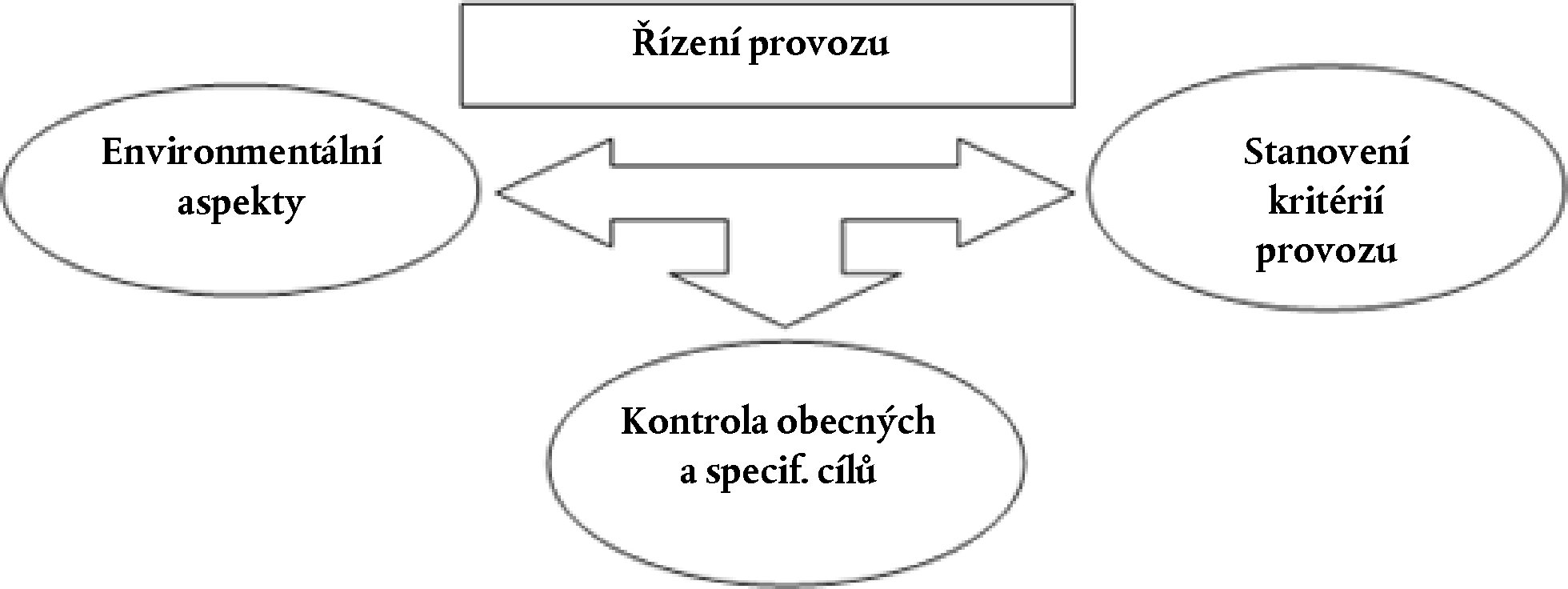 [Speaker Notes: csvukrs]
Členění environmentálních aspektů
Environmentální aspekty jsou členěny z pohledu vlivu podniku na 
přímé 
nepřímé.

Environmentální aspekty jsou dále členěny z pohledu vlivu na životní prostředí na 
pozitivní 
negativní.
[Speaker Notes: csvukrs]
Přímé environmentální aspekty
Jedná se o prvky činností, produktů a služeb, které jsou přímo spojené s činnostmi organizace a jsou pod její kontrolou. Patří zde:
Spotřeba zdrojů:
Spotřeba energie (elektřina, plyn, fosilní paliva)
Spotřeba vody
Využívání nerostných surovin a jiných materiálů
Emise a odpady:
Emise skleníkových plynů (CO₂, CH₄)
Vypouštění odpadních vod
Produkce pevných odpadů (komunální, nebezpečné odpady)
Znečištění ovzduší:
Emise částic (PM10, PM2.5)
Chemické znečištění (NOₓ, SO₂, VOC)
Ovlivnění půdy a biodiverzity:
Degradace půdy
Negativní dopady na místní ekosystémy
Úbytek biodiverzity (např. v důsledku kácení lesů)
[Speaker Notes: csvukrs]
Nepřímé environmentální aspekty
Jedná se o prvky činností, produktů a služeb, které jsou výsledkem činností dodavatelů, zákazníků nebo partnerů, které organizace nemůže plně kontrolovat, ale může je ovlivnit. Patří zde:
Dodavatelské řetězce:
Výroba a těžba surovin s vysokým environmentálním dopadem
Použití neobnovitelných zdrojů v dodavatelském řetězci
Dopady produktů a služeb:
Energetická náročnost a uhlíková stopa produktu během jeho životního cyklu
Vznik odpadů při používání nebo likvidaci produktu
Dopravní a logistické procesy:
Emise z přepravy materiálů nebo hotových produktů
Znečištění z dopravy
[Speaker Notes: csvukrs]
Pozitivní environmentální aspekty
Pozitivní environmentální aspekty zahrnují aktivity a procesy podniku, které mají příznivý vliv na životní prostředí.
Příklady pozitivních environmentálních aspektů:
Obnovitelné zdroje energie
Používání solární, větrné nebo vodní energie
Snižování emisí
Implementace technologií ke snížení uhlíkové stopy
Efektivní recyklace odpadů
Zlepšování biodiverzity
Vysazování stromů a zlepšení habitatu pro divokou přírodu
[Speaker Notes: csvukrs]
Negativní environmentální aspekty
Negativní environmentální aspekty jsou činnosti, procesy, produkty nebo služby organizace, které mají nepříznivý dopad na životní prostředí. Tyto aspekty mohou ovlivňovat ekosystémy, přírodní zdroje, klima a kvalitu života lidí. Identifikace a řízení těchto aspektů je klíčové pro minimalizaci negativních vlivů na životní prostředí. 
Příklady negativních environmentálních aspektů:
Spotřeba přírodních zdrojů (nadměrná spotřeba vody, těžba surovin způsobující degradaci půdy a ničení přírodních biotopů, zvýšená poptávka po neobnovitelných zdrojů)
Emise do ovzduší (produkce skleníkových plynů a znečišťujících látek, prachové částice v ovzduší)
Produkce odpadu (skladování nebezpečného nebo komunálních odpadu, znečištění vod toxickými látkami a těžkými kovy)
Znečištění půdy a vod (úniky chemikálií, olejů a pesticidů, nadměrné hnojení a používaní pesticidů)
Ztráta biodiverzity (odlesňování, stavba infrastruktury)
Hlukové a světelné znečištění (hluk ovlivňující kvalitu života obyvatel i zvířat, nadměrné osvětlení)
Klimatická změna (globální oteplování, extrémní počasí)
[Speaker Notes: csvukrs]
Dopady negativních environmentálních aspektů
Ekosystémy: Ztráta přirozených biotopů, ohrožení druhů, degradace půdy a znečištění vod
Lidské zdraví: Zvýšený výskyt respiračních onemocnění, rakoviny, stresu a dalších zdravotních problémů.
Ekonomika: Náklady na sanaci znečištěných oblastí, kompenzace za škody způsobené přírodními katastrofami, ztráta produktivity.
Globální změny: Zrychlování klimatických změn a jejich dlouhodobé dopady.
[Speaker Notes: csvukrs]
Hodnocení environmentálních aspektů
Hodnocení environmentálních aspektů se provádí s cílem určit, které environmentální aspekty jsou významné a vyžadují opatření. 

K hodnocení se často používají kritéria, jako je:
Míra dopadu na životní prostředí
Právní a regulační požadavky
Pravděpodobnost výskytu a jeho závažnost
Možnost kontroly nebo vlivu organizace
[Speaker Notes: csvukrs]
Právní rámec a standardy pro environmentální aspekty
Environmentální aspekty se řeší v souladu s legislativou (např. zákon o ochraně životního prostředí) a mezinárodními standardy, jako je ISO 14001: Environmentální management. 
EMAS (Eco-Management and Audit Scheme): Dobrovolný nástroj Evropské unie pro zlepšení environmentální výkonnosti.
Organizace by měly systematicky identifikovat a řídit své environmentální aspekty, aby minimalizovaly negativní dopady a zlepšovaly svou environmentální výkonnost.
[Speaker Notes: csvukrs]
Právní rámec a standardy pro environmentální aspekty
EMAS versus 14001 – certifikace ISO
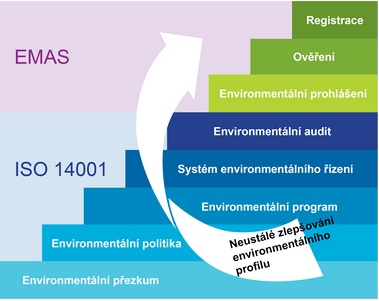 [Speaker Notes: csvukrs]
Environmentální aspekty a environmentální výkonnost
Environmentální výkonnost označuje měřitelné výsledky organizace v oblasti řízení jejích environmentálních aspektů. Jde o vyhodnocení, jak dobře organizace snižuje negativní dopady na životní prostředí a plní své cíle v oblasti udržitelnosti.

Klíčové ukazatele environmentální výkonnosti:
Spotřeba zdrojů (snížení spotřeby energie na jednotku výroby, použití obnovitelných zdrojů energie)
Snižování emisí (množství emisí CO₂ na jednotku produkce, eliminace úniků škodlivých látek do ovzduší nebo vody)
Odpadové hospodářství (podíl recyklovaného odpadu, snížení celkového objemu odpadu)
Ochrana ekosystémů (rekultivace narušených oblastí, ochrana biodiverzity v místě provozu)
Soulad s legislativou (dodržování environmentálních zákonů a předpisů, certifikace ISO 14001 nebo EMAS)
[Speaker Notes: csvukrs]
Propojení environmentálních aspektů a environmentální výkonnosti
Identifikace environmentálních aspektů
Organizace nejprve identifikuje a posoudí své environmentální aspekty, aby určila, které z nich mají významný dopad na životní prostředí.
Stanovení cílů environmentální výkonnosti
Na základě významných aspektů si organizace stanoví cíle (např. snížení emisí CO₂ o 20 % do roku 2030).
Řízení a opatření
Implementují se opatření ke zlepšení výkonnosti (např. modernizace technologií, optimalizace spotřeby energií, zlepšení odpadového hospodářství).
Měření a hodnocení výkonnosti
Pomocí ukazatelů (např. uhlíková stopa, energetická náročnost) se pravidelně vyhodnocuje, zda organizace dosahuje stanovených cílů.
Neustálé zlepšování
Na základě výsledků měření se implementují další změny a organizace pokračuje ve snižování svého environmentálního dopadu.
[Speaker Notes: csvukrs]
Environmentální aspekty a udržitelnost podnikání
Integrace přírodního podnikatelského prostředí a environmentálních aspektů do strategie firem je nezbytná pro dosažení dlouhodobé udržitelnosti. 
Společnosti, které proaktivně reagují na environmentální výzvy, mohou získat nejen ekonomické výhody, ale také přispět ke zlepšení životního prostředí a celkového blaha společnosti.
Environmentální aspekty jsou úzce spjaty s odpovědným přístupem k využívání přírodních zdrojů a snižováním negativních dopadů podnikání na životní prostředí.
[Speaker Notes: csvukrs]
Environmentální aspekty pro udržitelnost podnikání
Udržitelný rozvoj:
Podniky by měly zajistit dlouhodobou udržitelnost svých činností.
To zahrnuje efektivní využití zdrojů a minimalizaci odpadu.
Environmentální legislativa:
Dodržování zákonů a předpisů (např. limity emisí, ochrana vodních zdrojů).
Zvyšování požadavků na ekologické audity a certifikace (ISO 14001).
Environmentální řízení a inovace:
Zavádění ekologických výrobních procesů.
Investice do obnovitelných energií a cirkulární ekonomiky.
Společenská odpovědnost firem (CSR):
Integrace environmentálních cílů do strategie firmy.
Transparentnost a komunikace ekologických iniciativ vůči veřejnosti.
[Speaker Notes: csvukrs]
Výhody zohlednění environmentálních aspektů
Snížení nákladů:
Úspory energie a zdrojů.
Nižší náklady na likvidaci odpadu díky recyklaci.
Konkurenční výhoda:
Získání zákazníků, kteří preferují ekologické produkty.
Vylepšení reputace firmy.
Minimalizace rizik:
Vyhnutí se sankcím za nedodržování předpisů.
Předcházení škodám způsobeným změnou klimatu.
Podpora inovací:
Rozvoj ekologických produktů a služeb.
Vstup na nové trhy spojené s obnovitelnými zdroji a zelenými technologiemi.
[Speaker Notes: csvukrs]